前
言
父亲节，顾名思义是感恩父亲的节日。约始于二十世纪初，起源于美国，现已广泛流传于世界各地，节日日期因地域而存在差异。最广泛的日期在每年6月的第三个星期日，世界上有52个国家和地区是在这一天过父亲节。节日里有各种的庆祝方式，大部分都与赠送礼物、家族聚餐或活动有关。
preface
添加您的文本标题
01.
添加您的文本标题
02.
添加您的文本标题
03.
04.
添加您的文本标题
目
录
CONTENT
01.
添加您的文本标题
FATHER’S DAY
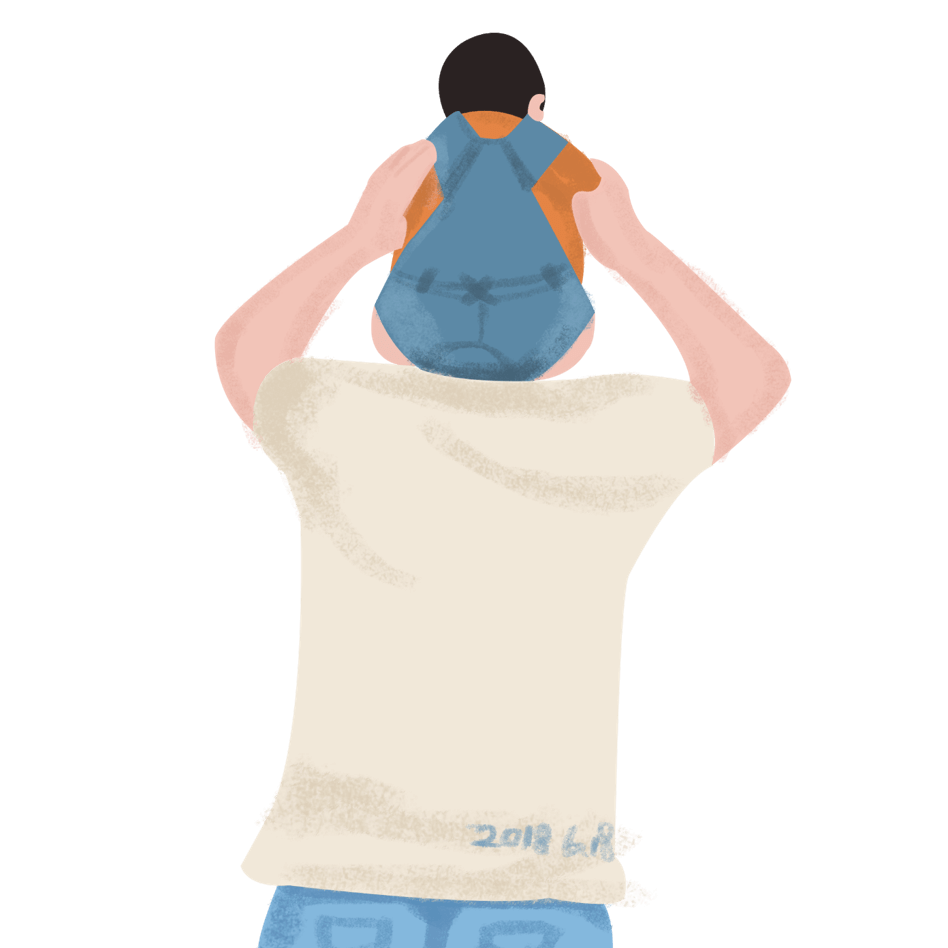 单击编辑标题
单击此处编辑您要的内容，建议您在展示时采用微软雅黑字体，本模版所有图形线条及其相应素材均可自由编辑、改色、替换。
单击编辑标题
单击此处编辑您要的内容，建议您在展示时采用微软雅黑字体，本模版所有图形线条及其相应素材均可自由编辑、改色、替换。






01
02
03
04
05
06
请替换文字内容
请替换文字内容
请替换文字内容
请替换文字内容
请替换文字内容
请替换文字内容
请替换文字内容
Please replace text, click add relevant headline, modify the text content, also can copy your content to this directly.Please replace text, click add relevant headline, modify the text content, also can copy your content to this directly.Please replace text, click add relevant headline, modify the text content, also can copy your content to this directly.Please replace text, click add relevant headline, modify the text content, also can copy your content to this directly.Please replace text, click add relevant headline, modify the text content, also can copy your content to this directly.
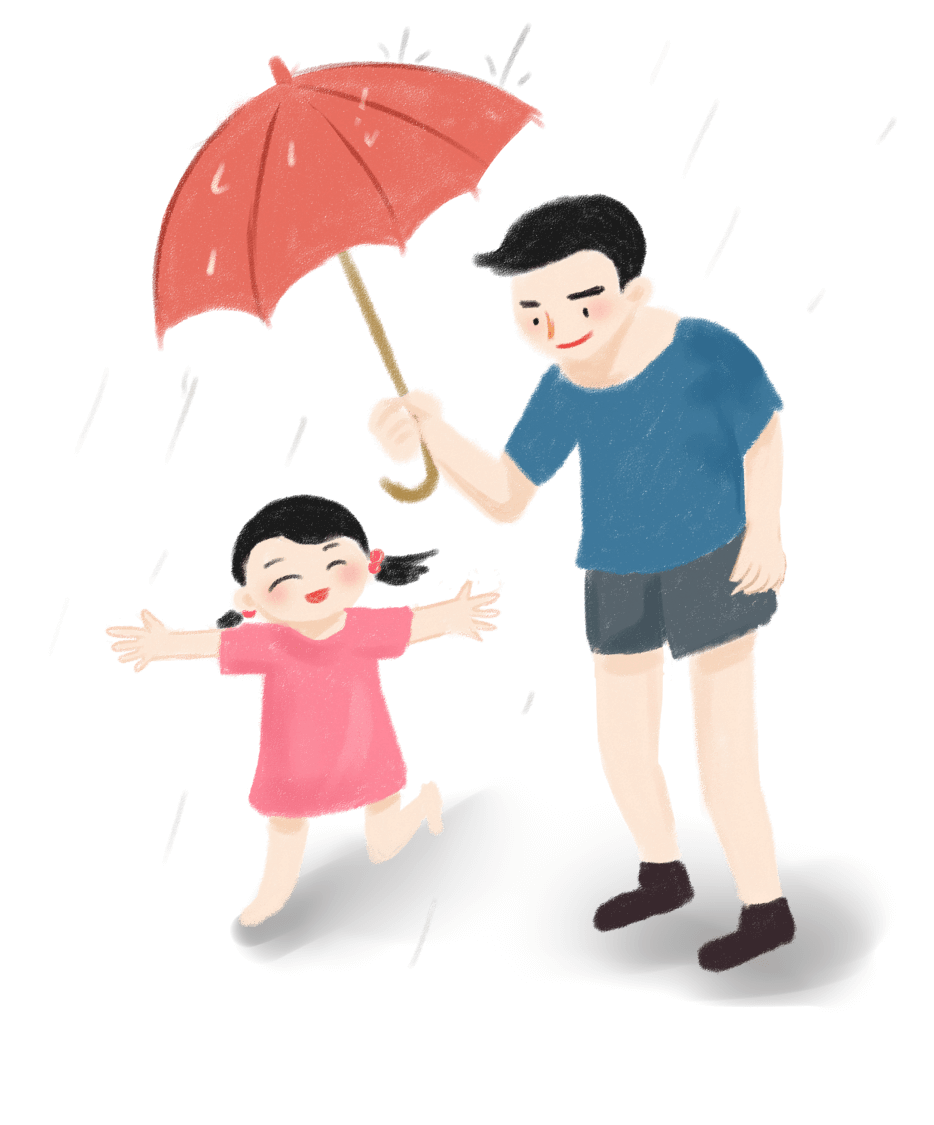 添加标题
请在这里添加内容描述请在这里添加内容添加内容请在这里添加内容描述请在这里添加内容
添加标题
请在这里添加内容描述请在这里添加内容添加内容请在这里添加内容描述请在这里添加内容
添加标题
请在这里添加内容描述请在这里添加内容添加内容请在这里添加内容描述请在这里添加内容
请替换文字内容
请替换文字内容
点击添加相关标题文字，点击添加相关标题文字，点击添加相关标题文字，点击添加相关标题文字，点击添加相关标题文字，点击添加相关标题文字。
点击添加相关标题文字，点击添加相关标题文字，点击添加相关标题文字，点击添加相关标题文字，点击添加相关标题文字，点击添加相关标题文字。
请替换文字内容
点击添加相关标题文字，点击添加相关标题文字，点击添加相关标题文字，点击添加相关标题文字，点击添加相关标题文字，点击添加相关标题文字。
请替换文字内容
点击添加相关标题文字，点击添加相关标题文字，点击添加相关标题文字，点击添加相关标题文字，点击添加相关标题文字，点击添加相关标题文字。
点击添加相关标题文字，点击添加相关标题文字，点击添加相关标题文字，点击添加相关标题文字，点击添加相关标题文字，点击添加相关标题文字，点击添加相关标题文字。
点击添加相关标题文字，点击添加相关标题文字，点击添加相关标题文字，点击添加相关标题文字，点击添加相关标题文字，点击添加相关标题文字，点击添加相关标题文字。
点击添加相关标题文字，点击添加相关标题文字，点击添加相关标题文字，点击添加相关标题文字，点击添加相关标题文字，点击添加相关标题文字，点击添加相关标题文字。
点击添加相关标题文字，点击添加相关标题文字，点击添加相关标题文字，点击添加相关标题文字，点击添加相关标题文字，点击添加相关标题文字，点击添加相关标题文字。
点击添加相关标题文字，点击添加相关标题文字，点击添加相关标题文字，点击添加相关标题文字，点击添加相关标题文字，点击添加相关标题文字，点击添加相关标题文字。
您的内容打在这里，或者通过复制您的文本后，在此框中选择粘贴，并选择只保留文字。
您的内容打在这里，或者通过复制您的文本后，在此框中选择粘贴，并选择只保留文字。
·以父之名·
您的内容打在这里，或者通过复制您的文本后，在此框中选择粘贴，并选择只保留文字。
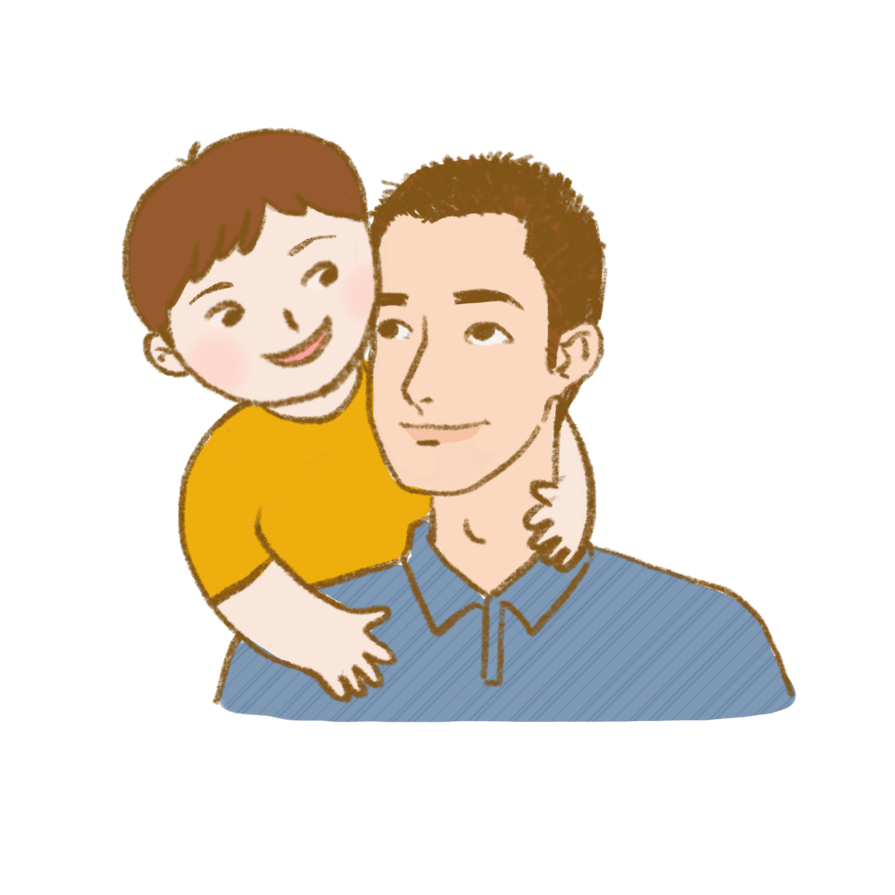 02.
添加您的文本标题
FATHER’S DAY
请替换文字内容
请替换文字内容，点击添加相关标题文字，修改文字内容，也可以直接复制你的内容到此。，点击添加相关标题文字，修改文字内容，也可以直接复制你的内容到此。
请替换文字内容
请替换文字内容，点击添加相关标题文字，修改文字内容，也可以直接复制你的内容到此。，点击添加相关标题文字，修改文字内容，也可以直接复制你的内容到此。
请替换文字内容
请替换文字内容，点击添加相关标题文字，修改文字内容，也可以直接复制你的内容到此。，点击添加相关标题文字，修改文字内容，也可以直接复制你的内容到此。
请替换文字内容
Please replace text, click add relevant headline, modify the text content, also can copy your content to this directly.Please replace text, click add relevant headline, modify the text content, also can copy your content to this directly.Please replace text, click add relevant headline, modify the text content, also can copy your content to this directly.
Please replace text, click add relevant headline, modify the text content, also can copy your content to this directly.Please replace text, click add relevant headline, modify the text content, also can copy your content to this directly.Please replace text, click add relevant headline, modify the text content, also can copy your content to this directly.
请替换文字内容
请替换文字内容
请替换文字内容
添加标题
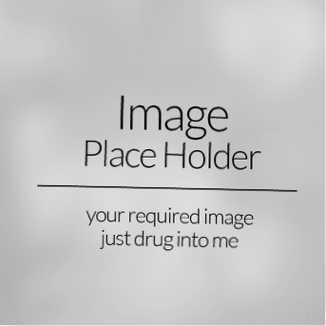 请在这里添加内容描述请在这里添加内容添加内容请在这里添加内容描述请在这里添加内容
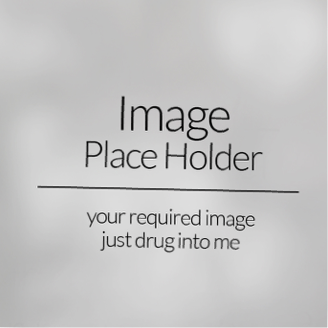 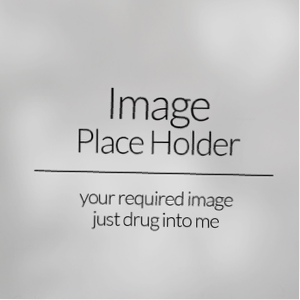 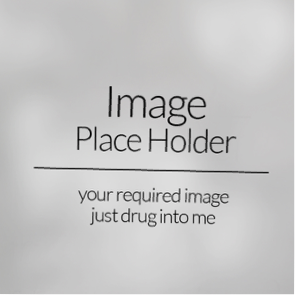 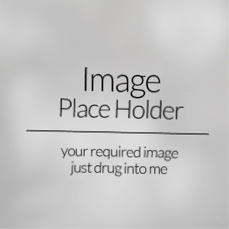 添加标题
请在这里添加内容描述请在这里添加内容添加内容请在这里添加内容描述请在这里添加内容
请替换文字内容
请替换文字内容
01
02
Please replace text, click add relevant headline, modify the text content, also can copy your content to this directly.
Please replace text, click add relevant headline, modify the text content, also can copy your content to this directly.
请替换文字内容
请替换文字内容
03
04
Please replace text, click add relevant headline, modify the text content, also can copy your content to this directly.
Please replace text, click add relevant headline, modify the text content, also can copy your content to this directly.
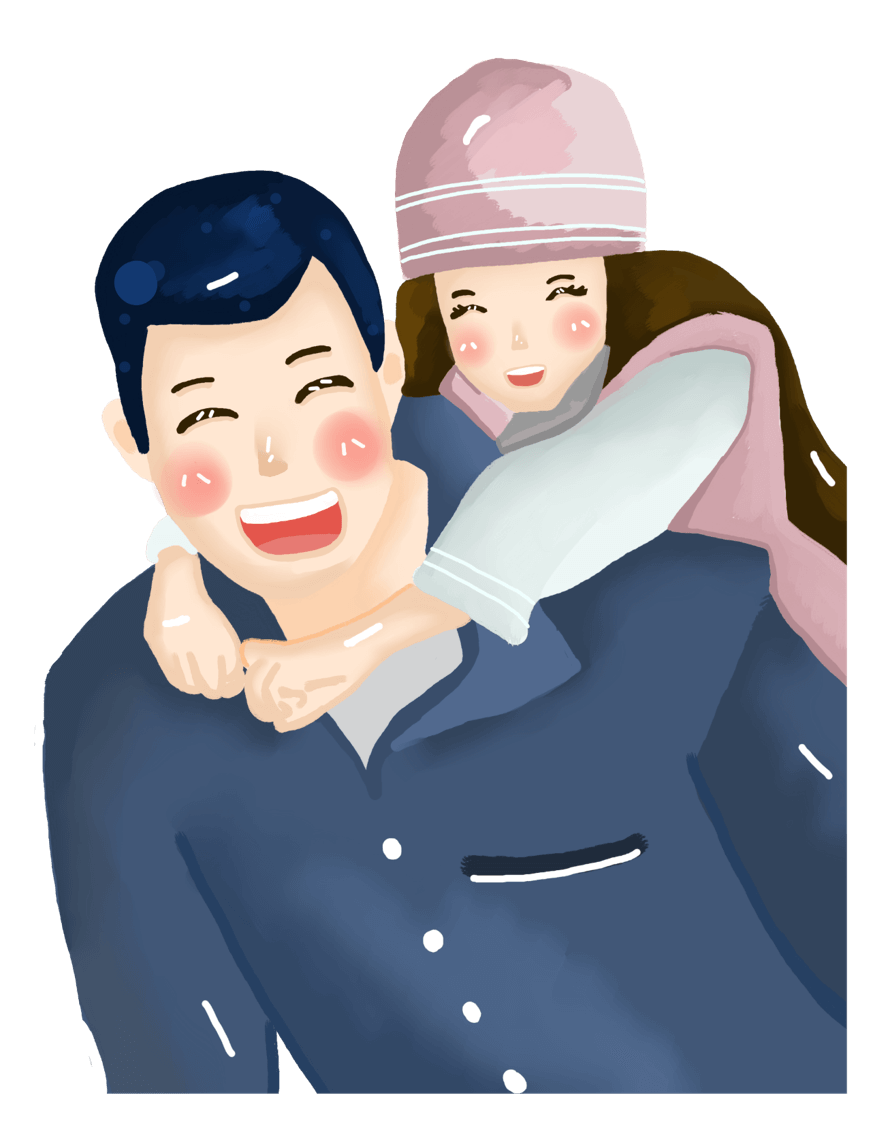 请在这里添加内容描述请在这里添加内容请在这里添加内容描述请在这里添加内容请在这里添加内容描述
01
请在这里添加内容描述请在这里添加内容请在这里添加内容描述请在这里添加内容请在这里添加内容描述
02
爱的记录
03.
添加您的文本标题
FATHER’S DAY
标题文本预设
标题文本预设
标题文本预设
标题文本预设
此部分内容作为文字排版占位显示（建议使用主题字体）
此部分内容作为文字排版占位显示（建议使用主题字体）
此部分内容作为文字排版占位显示（建议使用主题字体）
此部分内容作为文字排版占位显示（建议使用主题字体）
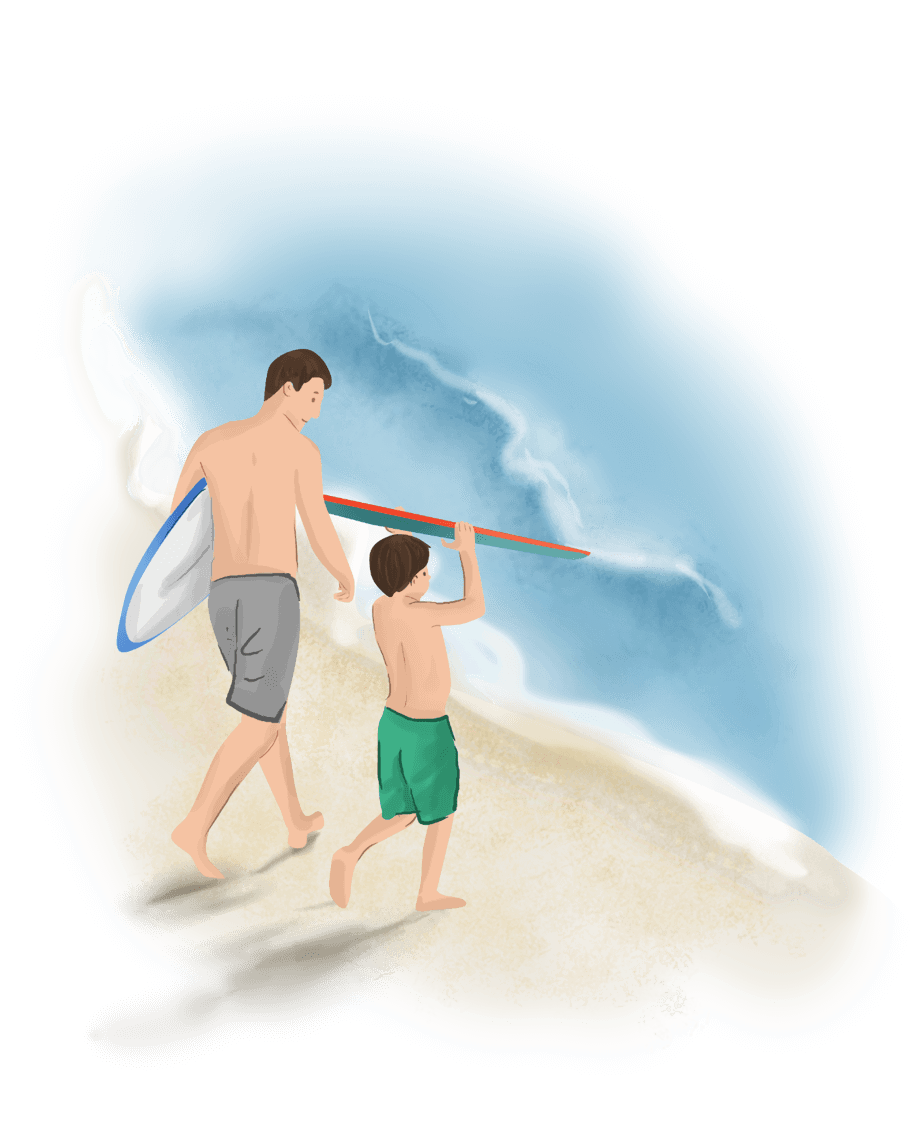 大手牵小手
点击此处添加文本信息，具体长短可根据实际需要填写，也可直接将文本复制于此，具体文字大小颜色均可调整。
请替换文字内容
请替换文字内容
请替换文字内容
请替换文字内容
请替换文字内容
请替换文字内容
Please replace text, click add relevant headline, modify the text content, also can copy your content to this directly.
Please replace text, click add relevant headline, modify the text content, also can copy your content to this directly.，修改文字内容，也可以直接复制你的内容到此
Please replace text, click add relevant headline, modify the text content, also can copy your content to this directly.
Please replace text, click add relevant headline, modify the text content, also can copy your content to this directly.
Please replace text, click add relevant headline, modify the text content, also can copy your content to this directly.
Please replace text, click add relevant headline, modify the text content, also can copy your content to this directly.
02
01
03
04
06
05
04.
添加您的文本标题
FATHER’S DAY
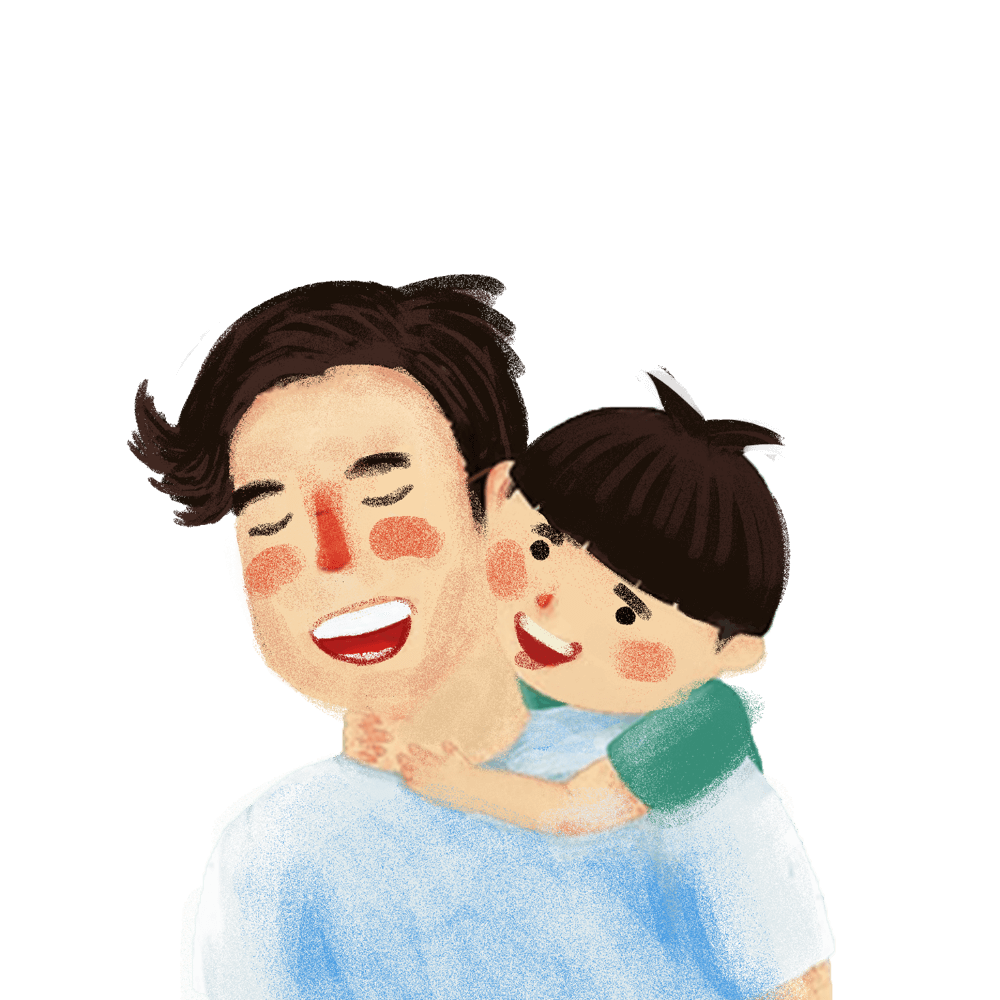 请替换文字内容，请替换文字内容，请替换文字内容，请替换文字内容，请替换文字内容，请替换文字内容，请替换文字内容，请替换文字
01
03
02
04
请替换文字内容，请替换文字内容，请替换文字内容，请替换文字内容，请替换文字内容，请替换文字内容，请替换文字内容，请替换文字
请替换文字内容，请替换文字内容，请替换文字内容，请替换文字内容，请替换文字内容，请替换文字内容，请替换文字内容，请替换文字
请替换文字内容，请替换文字内容，请替换文字内容，请替换文字内容，请替换文字内容，请替换文字内容，请替换文字内容，请替换文字
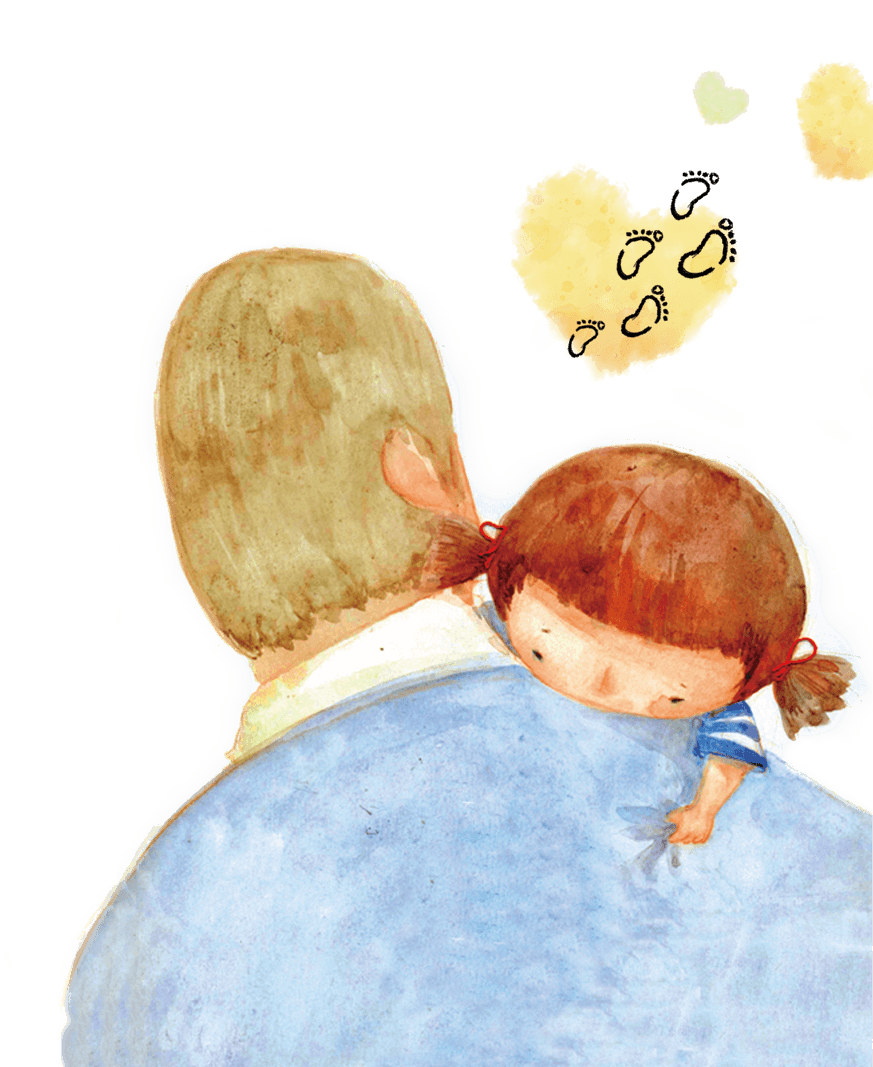 ·父爱无疆·
请替换文字内容，请替换文字内容，请替换文字内容，请替换文字内容，请替换文字内容，请替换文字内容，请替换文字内容，请替换文字内容，请替换文字内容，请替换文字内容，请替换文字内容，请替换文字内容，请替换文字内容，请替换文字内容，请替换文字内容，请替换文字内容，请替换文字内容，请替换文字内容，
感谢聆听
BEST WISH FOR YOU